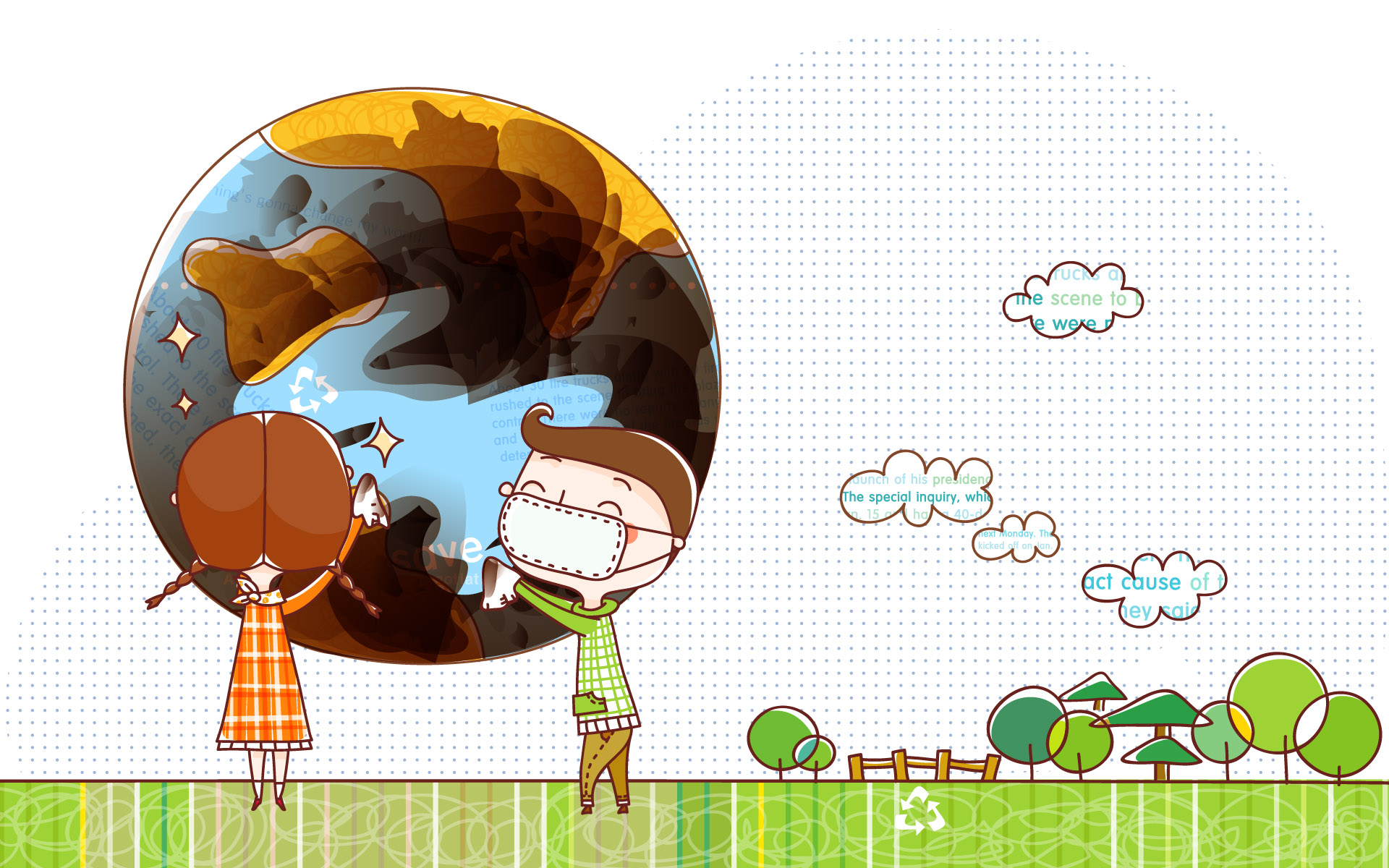 decode NUMBERs TO LETTERS						1				a						2				B						3				C							 …
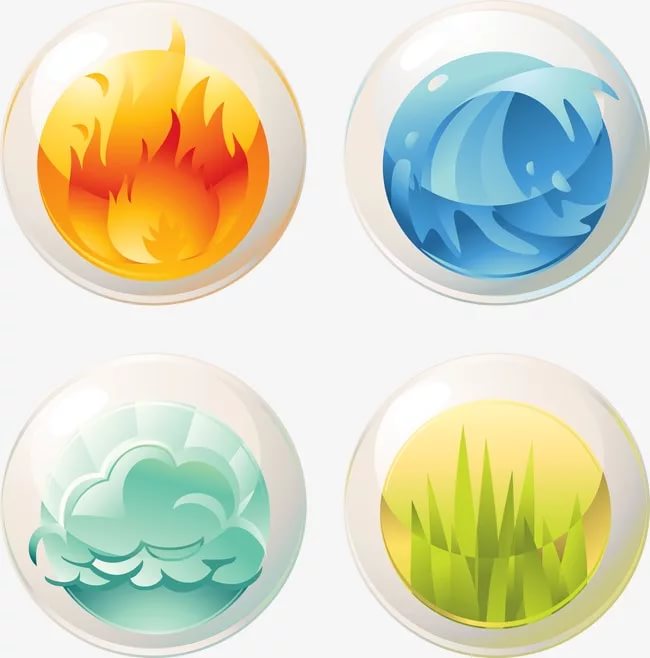 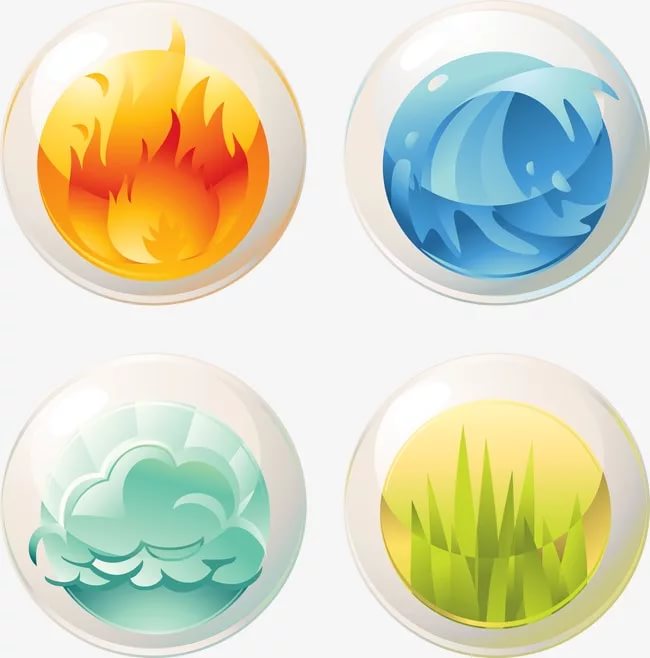 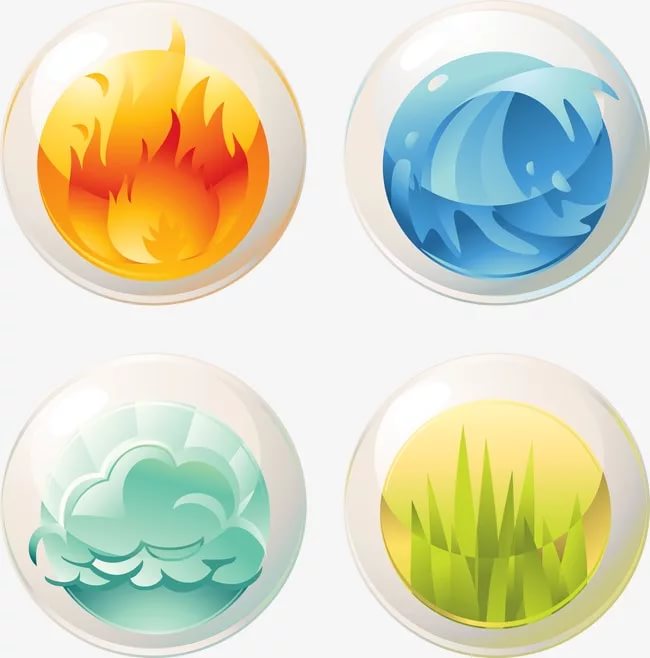 ENVIRONMENT
=
ECOLOGY
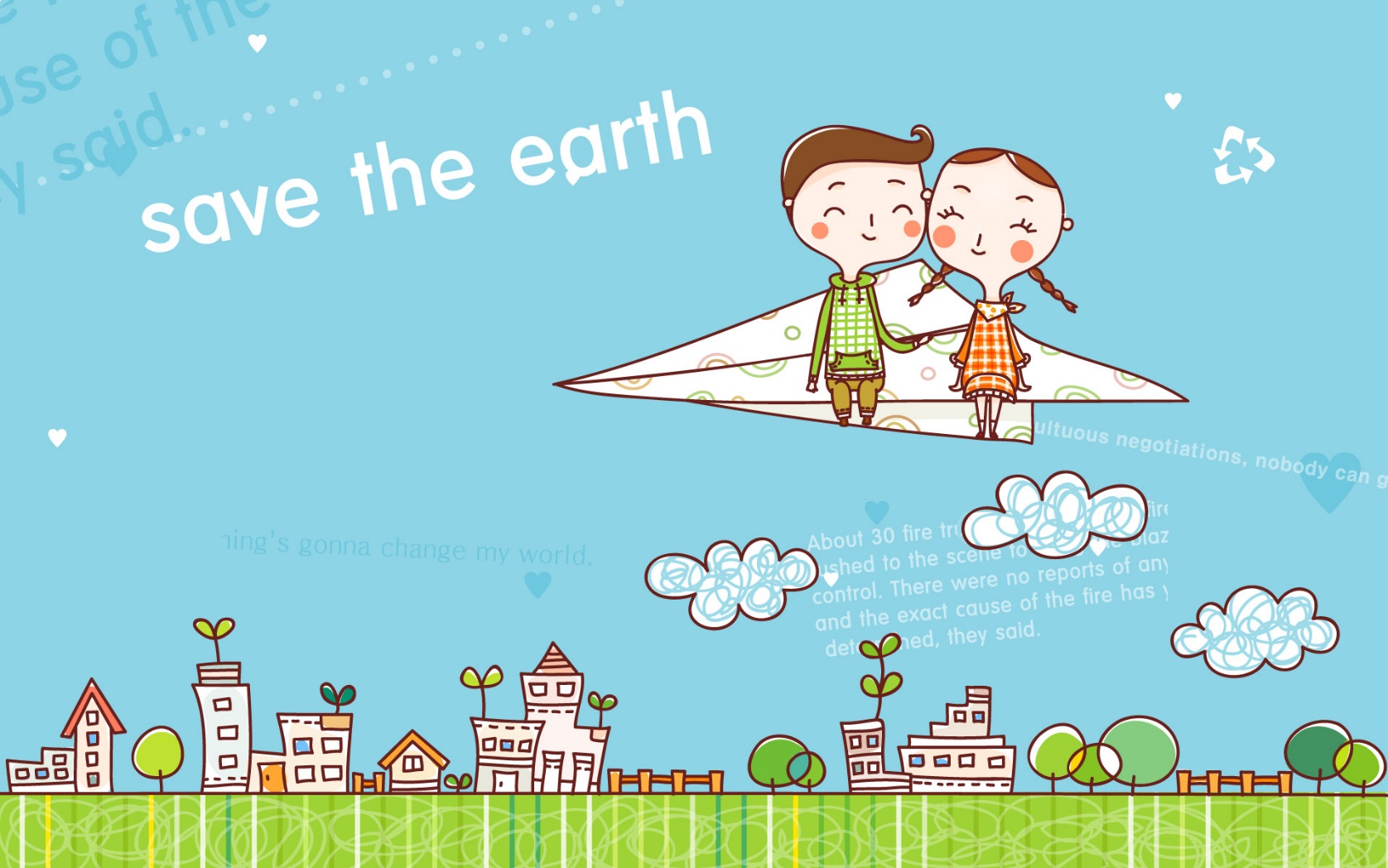 ECO HELPERS
To burn coal and petrol
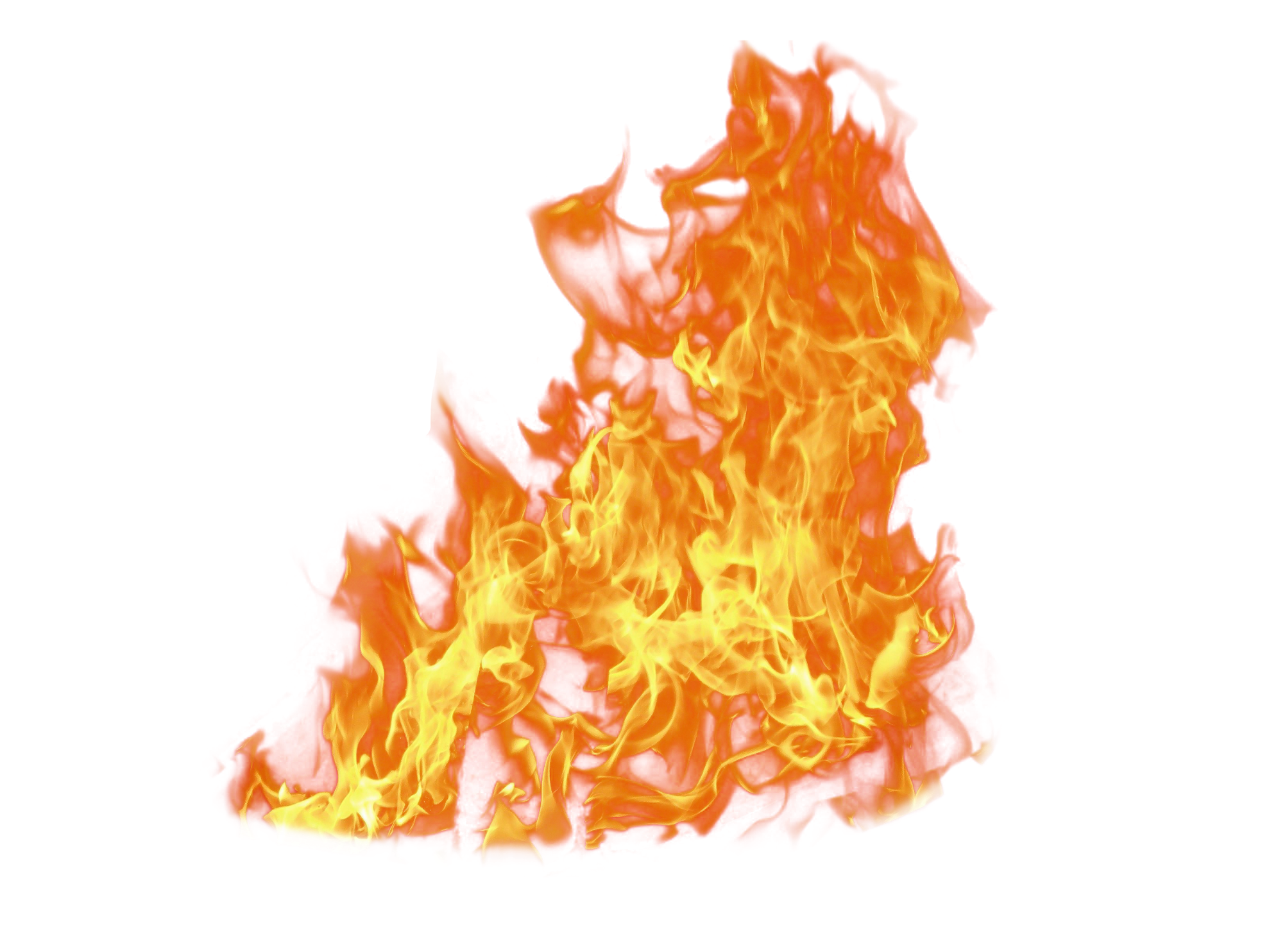 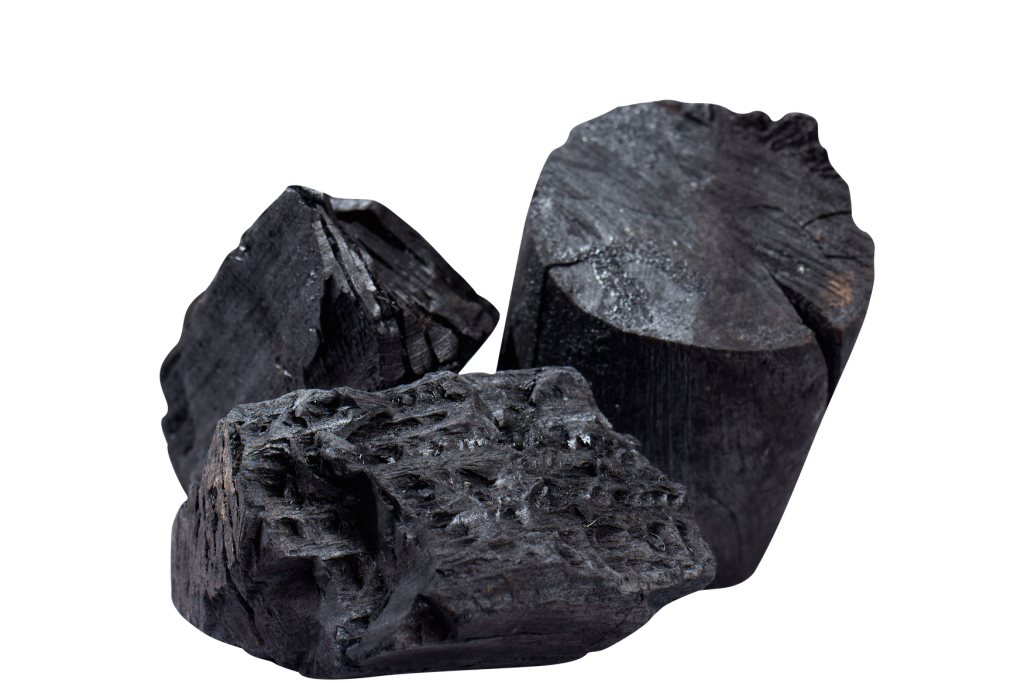 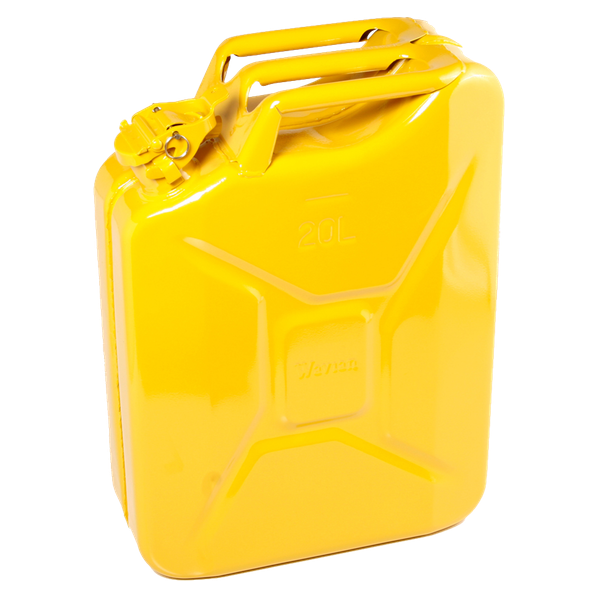 To emit toxic fumes
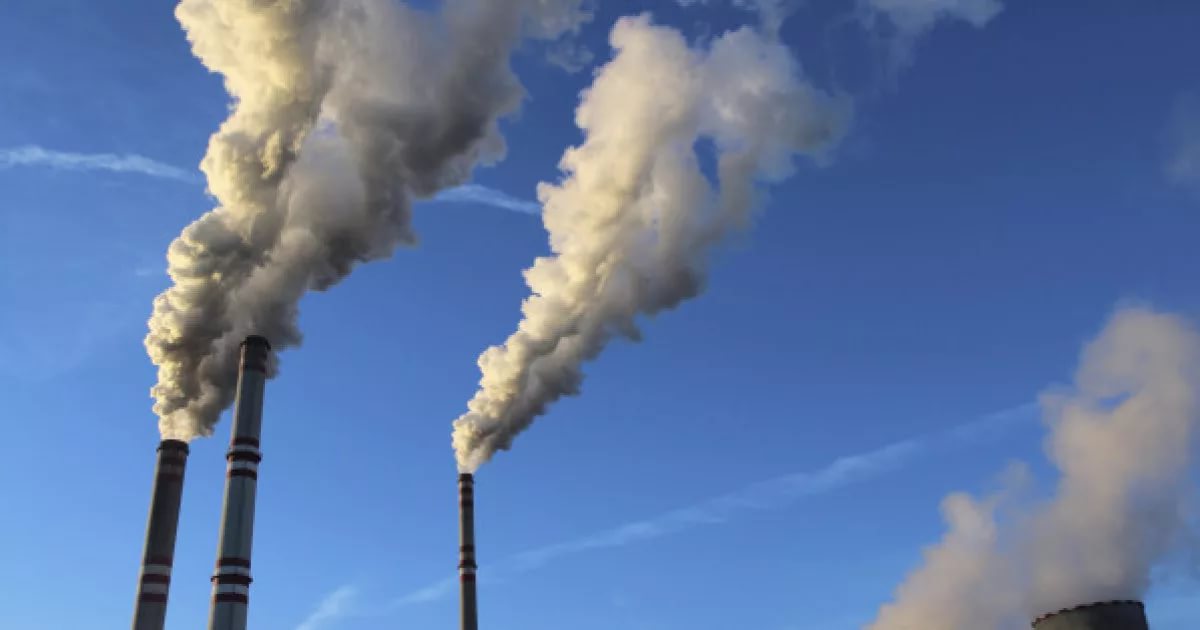 Pollution
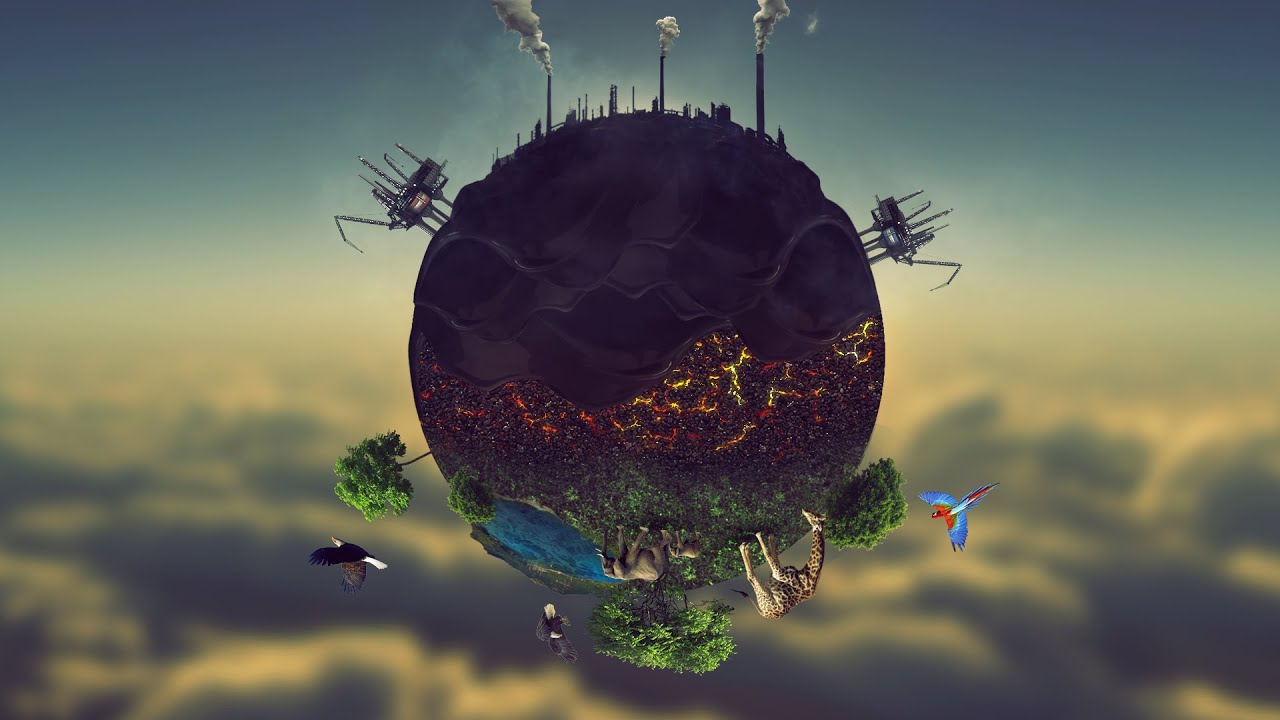 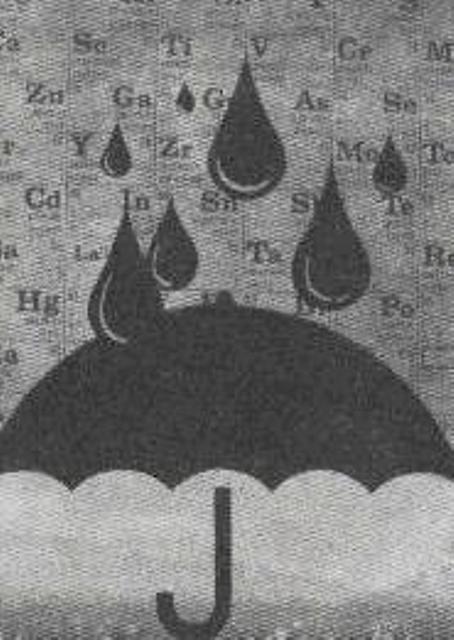 Acid rain
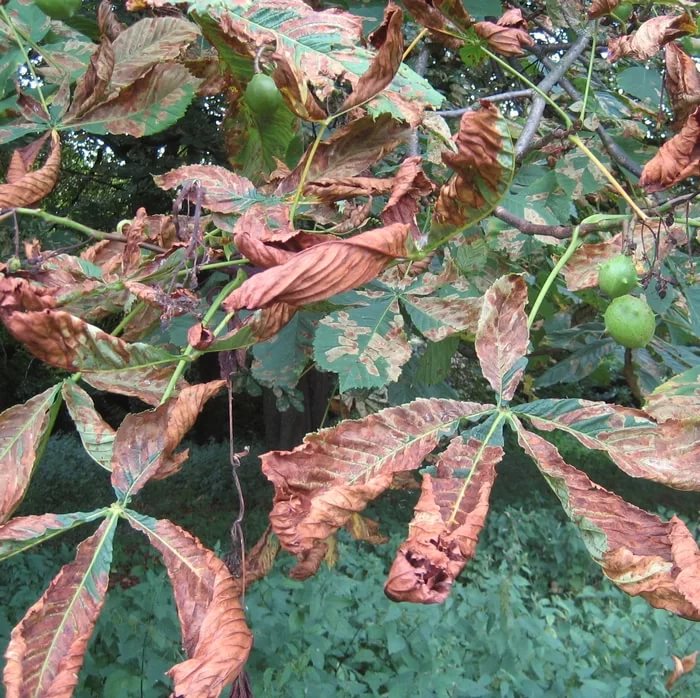 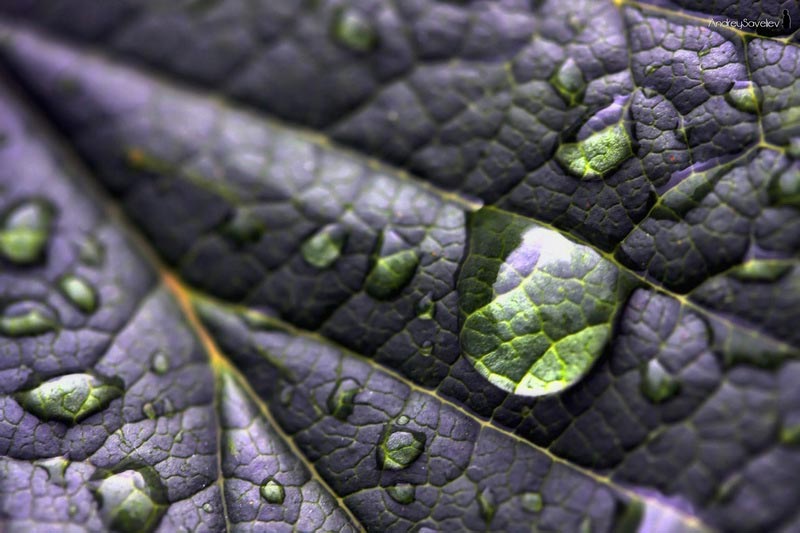 To wipe out fish, plants and animals
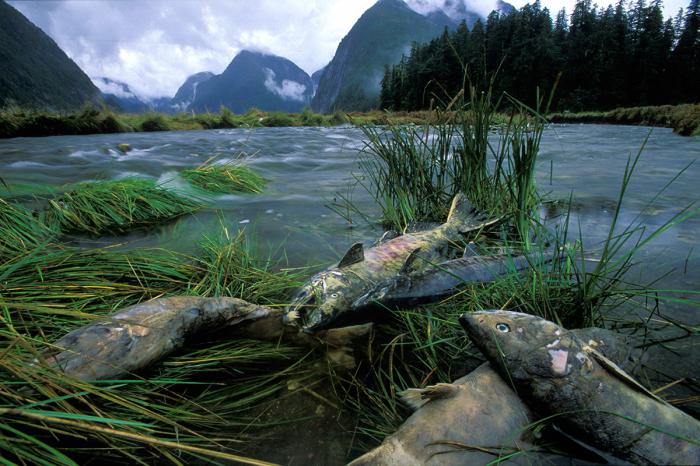 To poison
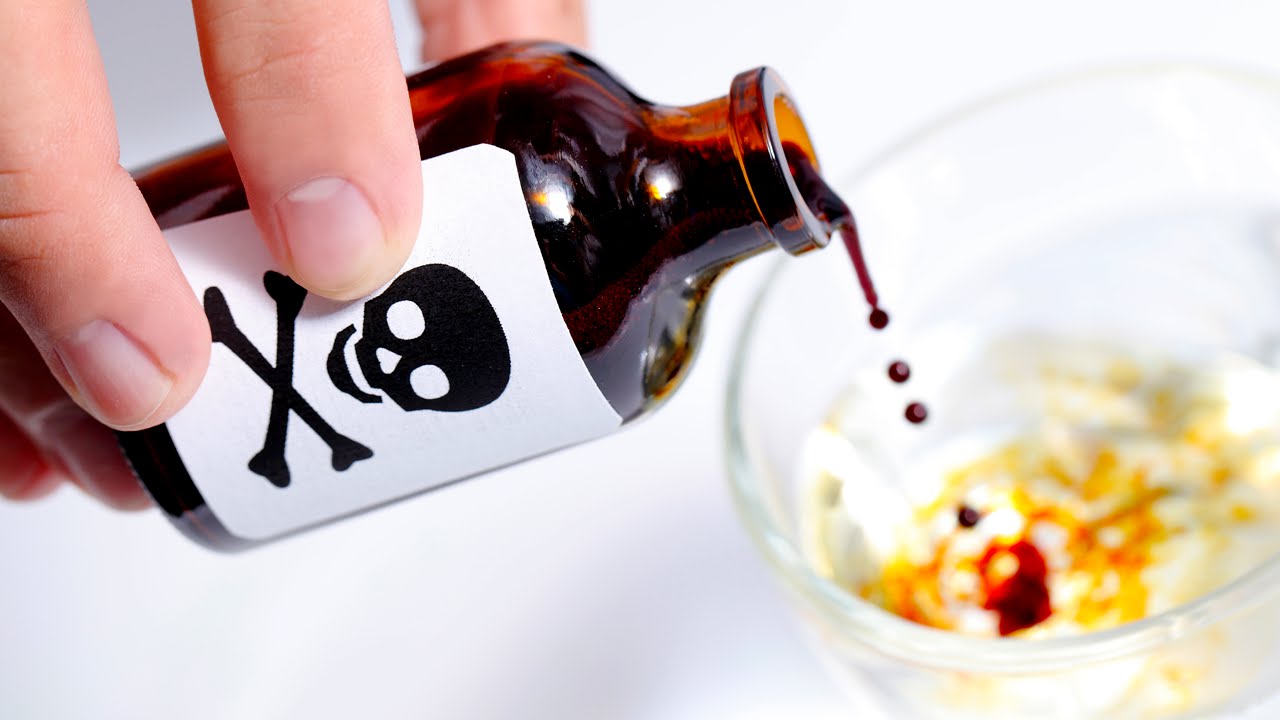 To reduce
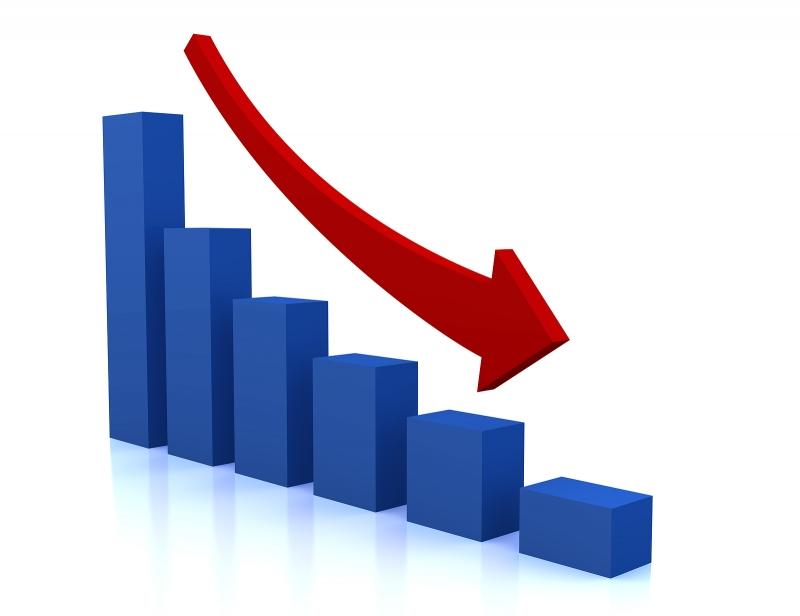 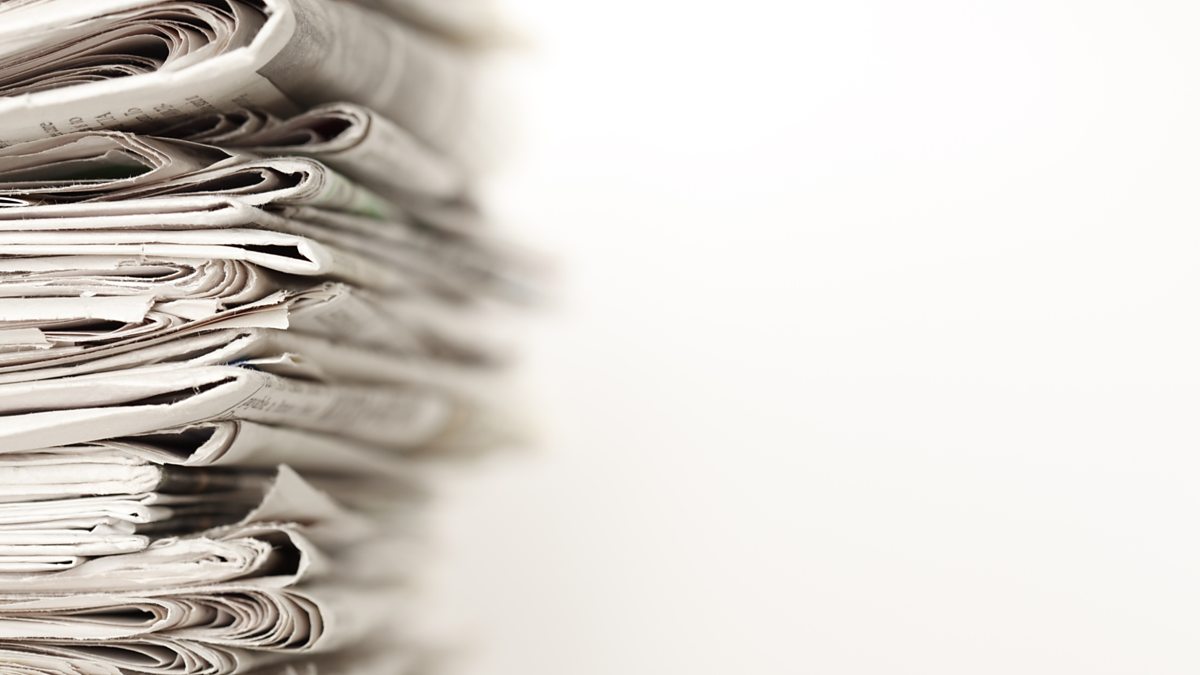 THE EARTH IS IN DANGER
What causes to serious damages? 
The problems start here. Cars burn petrol, factories and power stations burn coal and emit toxic fumes. So, the air that we breathe becomes polluted.
	

	This pollution gathered in clouds and with the oxygen and water in the atmosphere it becomes acid. The wind carry the polluted clouds across long distances, far away. When it rains, this pollution lands on trees, houses, buildings, cars, clothes, everywhere! This is called acid rain.
	When acid rain falls into lakes, streams, rivers and seas they become toxic. This is water pollution and it harms, kills or wipes out fish and plant species. 
	
	When acid rain flows through the soil, it poisons trees and plants. Acid rain also causes serious damage to important buildings and objects.
	The good news is that government have been trying to reduce the air, water and soil pollution that causes acid rain. 

But we need to do more!!!
Good luck